3.4 volledige en onvolledige verbranding
Volledige verbranding
Er is voldoende zuurstof aanwezig. 

 CxHyOz (s) + O2 -> CO2 (g) + H2O (g)

Er ontstaat alleen maar Koolstofdioxide (CO2)  en water (H2O).

Aantonen water -> wit kopersulfaat wordt blauw
Aantonen koolstofdioxide -> kalkwater wordt troebel
filmpje aantonen kalkwater
Onvolledige verbranding
Er is onvoldoende zuurstof aanwezig. 

 Er ontstaat koolstofmono-oxide(CO) en roet (C)

koolstofmono-oxide(CO) -> Ook wel koolstofmonoxide, kolendamp 					genoemd
				->giftig, kleurloos, reukloos
Reactievergelijkingen bij verbranding methaan
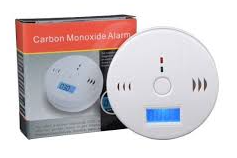 Opgaven volledige en onvolledige verbranding
1. Op het plaatje zie je een koolstofmonoxide melder.
a. Leg uit waarom  het plaatsen van een koolstofmonoxide melder belangrijker is in een caravan  dan het plaatsen van zo’n melder in je huis.
b. De dichtheid van koolmonoxide is iets kleiner dan de dichtheid van lucht. Waar kun je melder het beste plaatsen, bij de grond , op een hoogte van 1,20 m of aan het plafond?
c. Geef de reactievergelijking van de verbranding van methaan, waarbij koolstofmonoxide en water ontstaat.
d. De MAC-waarde ( de maximaal aanvaardbare concentratie) van CO is 55 mg per m³ lucht. Hoeveel CO mag er aanwezig zijn in een caravan met een inhoud  van 22 m³?
1.
Een caravan is een kleinere ruimte die slecht gelucht wordt. Er is eerder te weinig zuurstof en dan kan er een onvolledige verbranding plaatsvinden. 
Als de dichtheid van een gas kleiner is, dan stijgt het gas op. De meter kun je dus het beste bovenin de caravan hangen.
CH4 (g) + 2 O2 (g) -> CO2 (g) + 2 H2O (g)
55 mg x 22 = 0,055 g x 22 = 1,2 gram
2.
Geef de reactievergelijking van de volledige verbranding vana. propaan (C₃H₈)

	C3H8 (g) +  5 O2 (g) ->  3 CO2 (g) + 4 H2O (g)
b. butaan (C₄H10)

	2 C4H10 (g) +  13 O2 (g) ->  8 CO2 (g) + 10 H2O (g)

c. octaan (C₈H18)

	2 C8H18 (g) +  25 O2 (g) ->  16 CO2 (g) + 18 H2O (g)
3.
De gasbrander brandt met een gele vlam. Heb je hier te maken met volledige of onvolledige verbranding?
3.
Dit is een onvolledige verbranding. Als je er meer zuurstof bij doet, dan is er een volledige verbranding en een blauwe vlam.